Повышение квалификации с Intel. Программа World Wide Telescope.
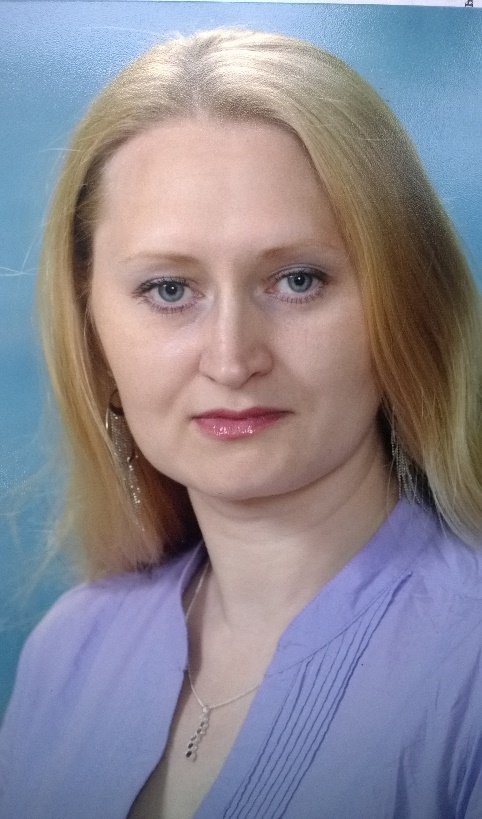 Овсянникова Александра Александровна
МБОУ лицей №87 имени Л. И. Новиковой
ovaleksandra@yandex.ru
Профессиональный рост учителя
НИРО
ВУЗ
САМООБУЧЕИЕ
КОНФЕРЕНЦИИ
ДИСТАНЦИОННЫЕ КУРСЫ
INTEL
INTEL
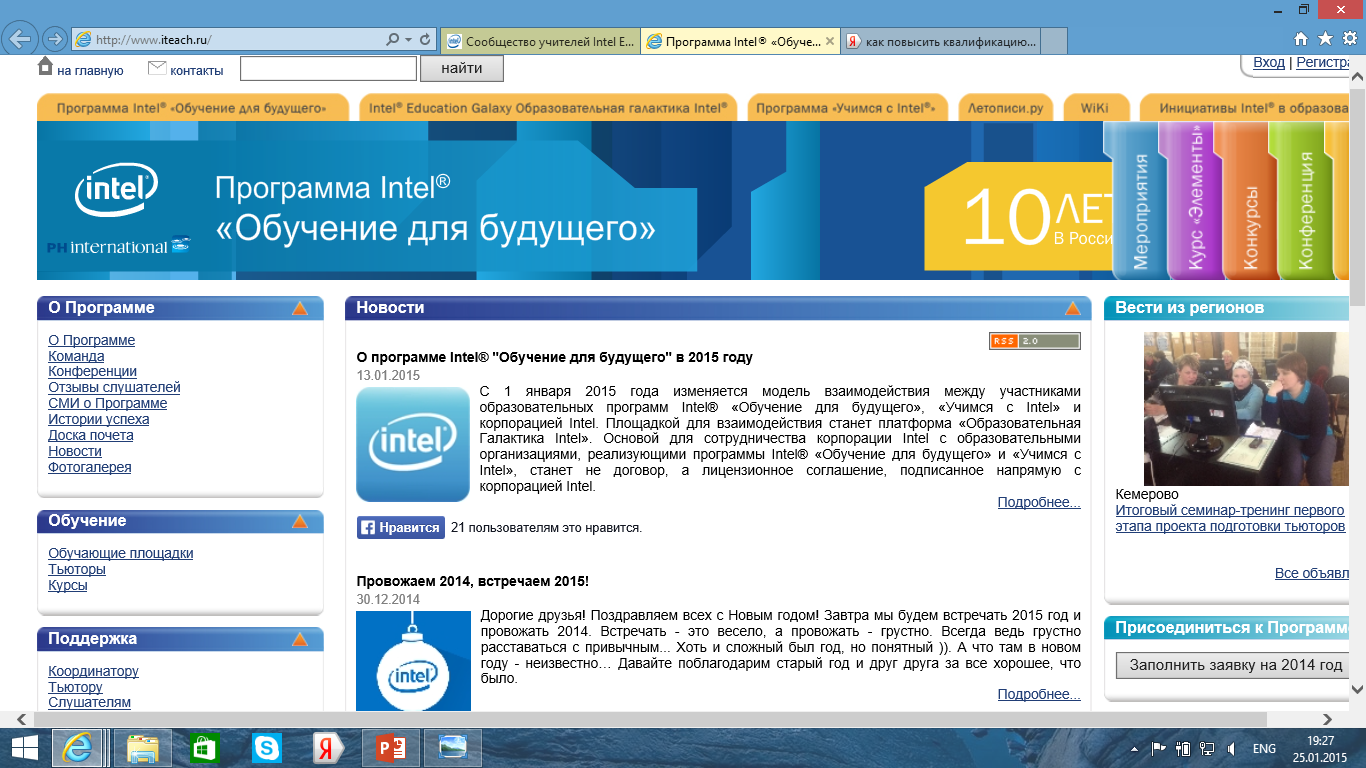 INTEL
INTELРУБРИКИ
Клуб 1:1
Программа Intel® Education Solutions
Учебное оборудование и ПО
Учебные материалы и методики
Управление образованием
Техника для школы: где и как купить?
Как родитель - родителю...
Общие темы
Intel® "Путь к успеху"
INTELРУБРИКИ
Новости Edu Galaxy
Конкурсы
Вебинары
Самоучительская
Робототехника
Конкурс Intel ISEF и воспитание юных талантов
Школьная сетевая энциклопедия информатизации
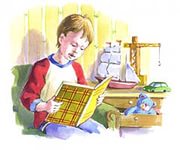 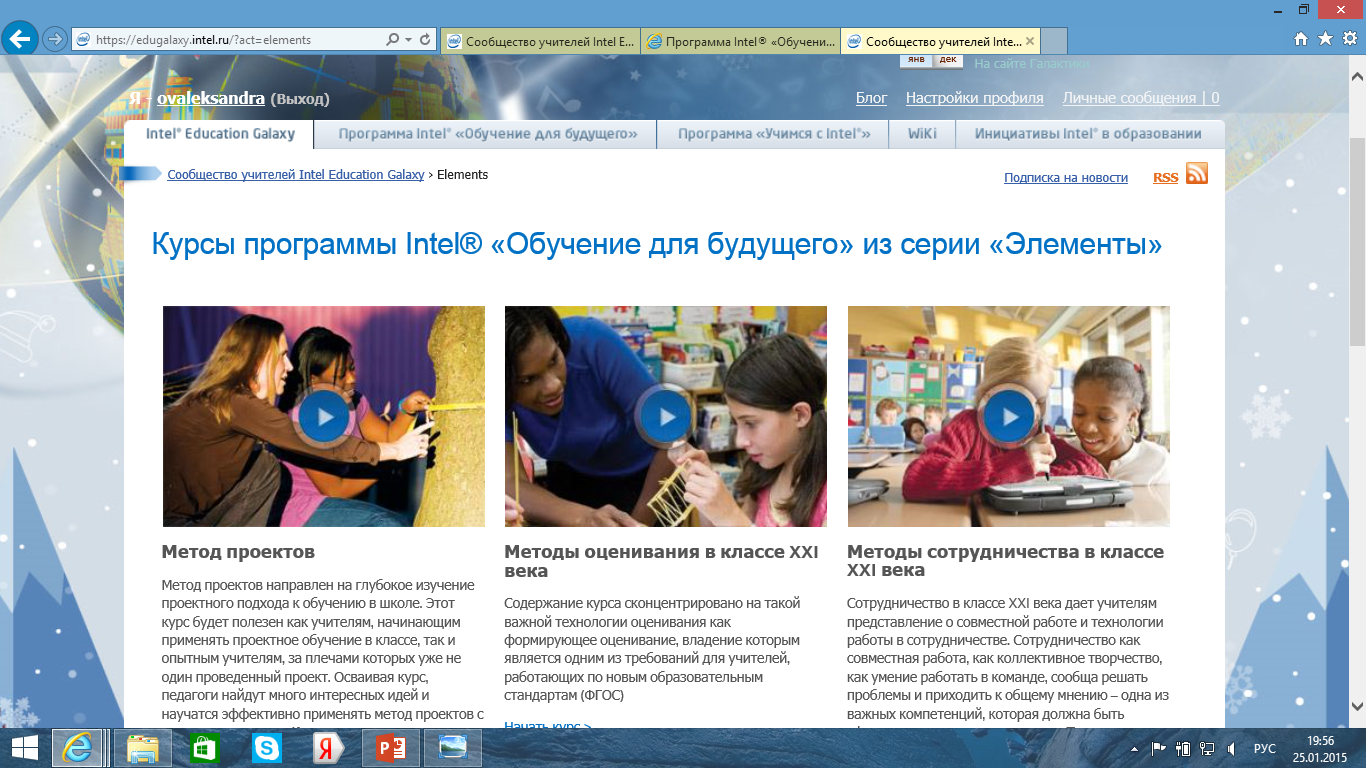 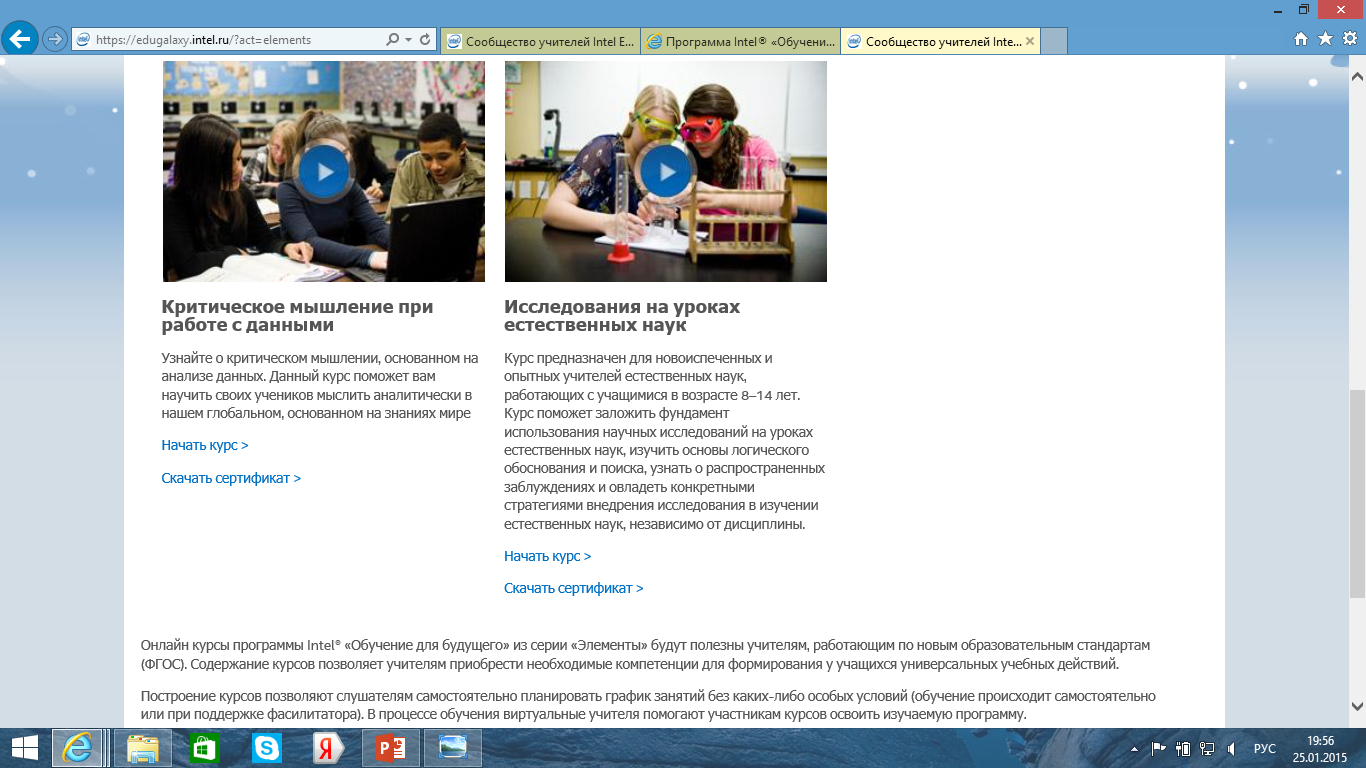 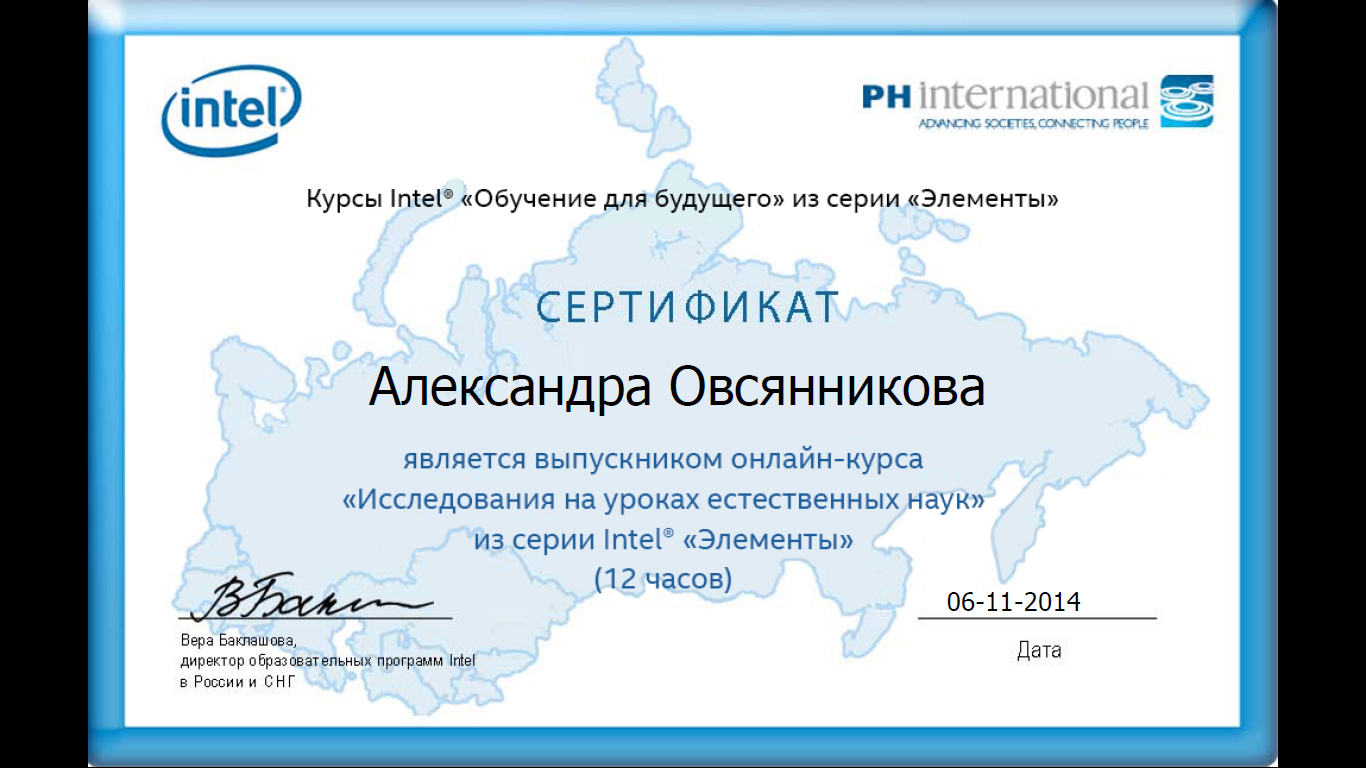 INTEL
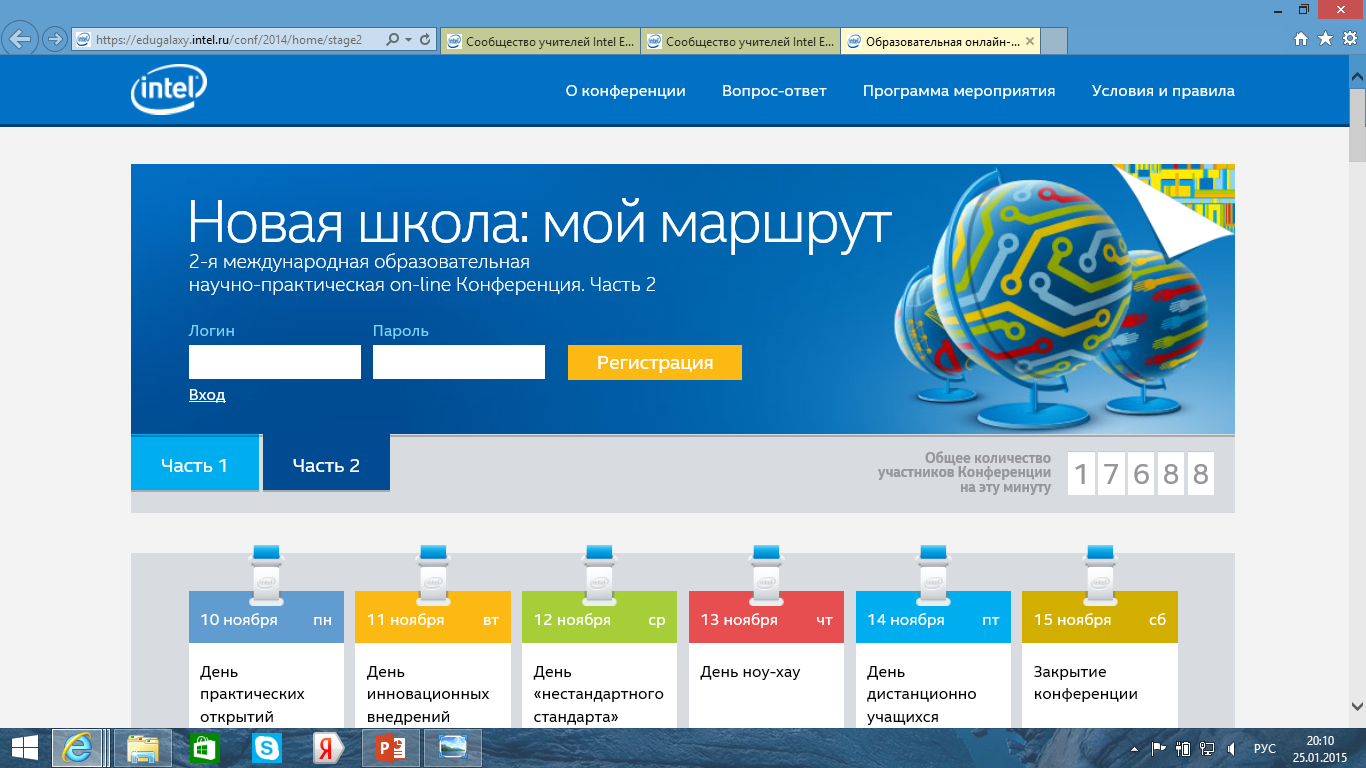 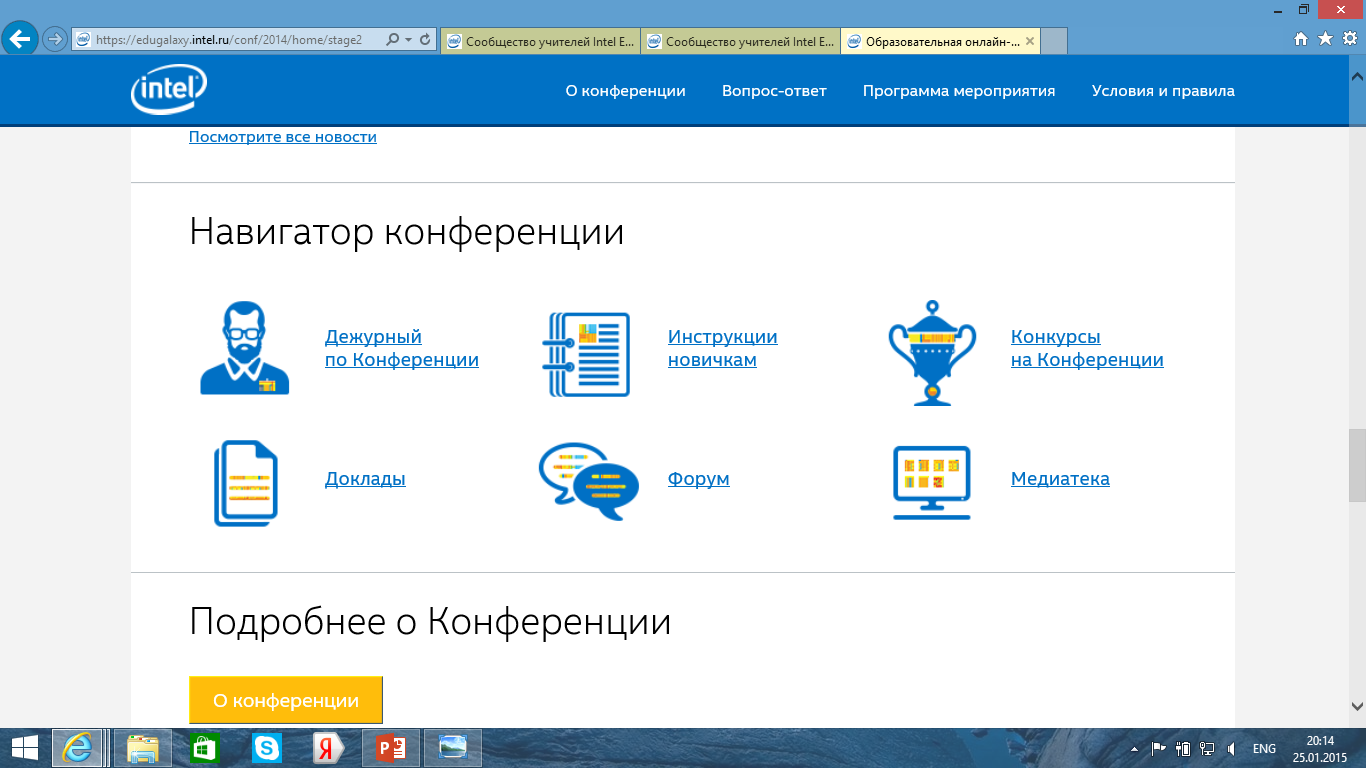 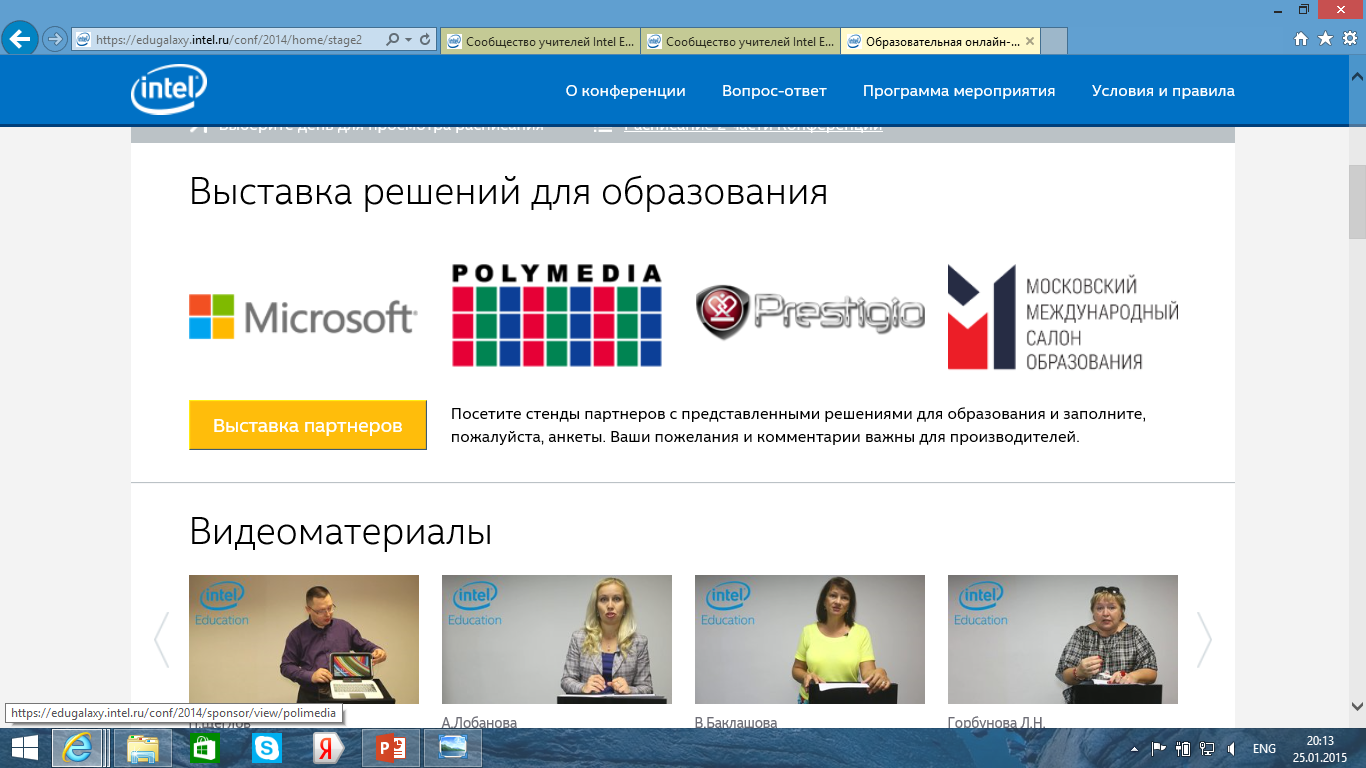 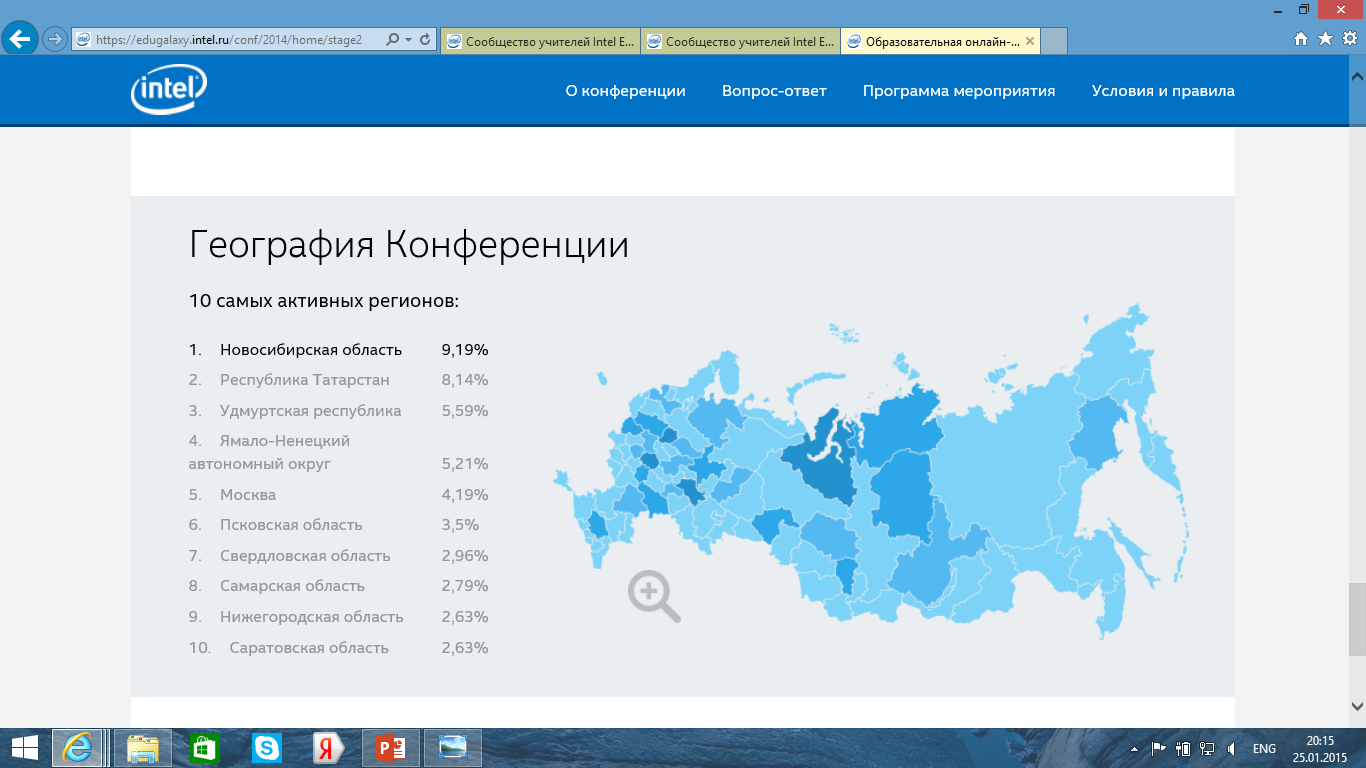 Условия участия в конференции
Посещение выставки партнеров 
конференции
Изучение онлайн – курса из 
серии «Элементы»
Участие в вебинаре, мастер-классе
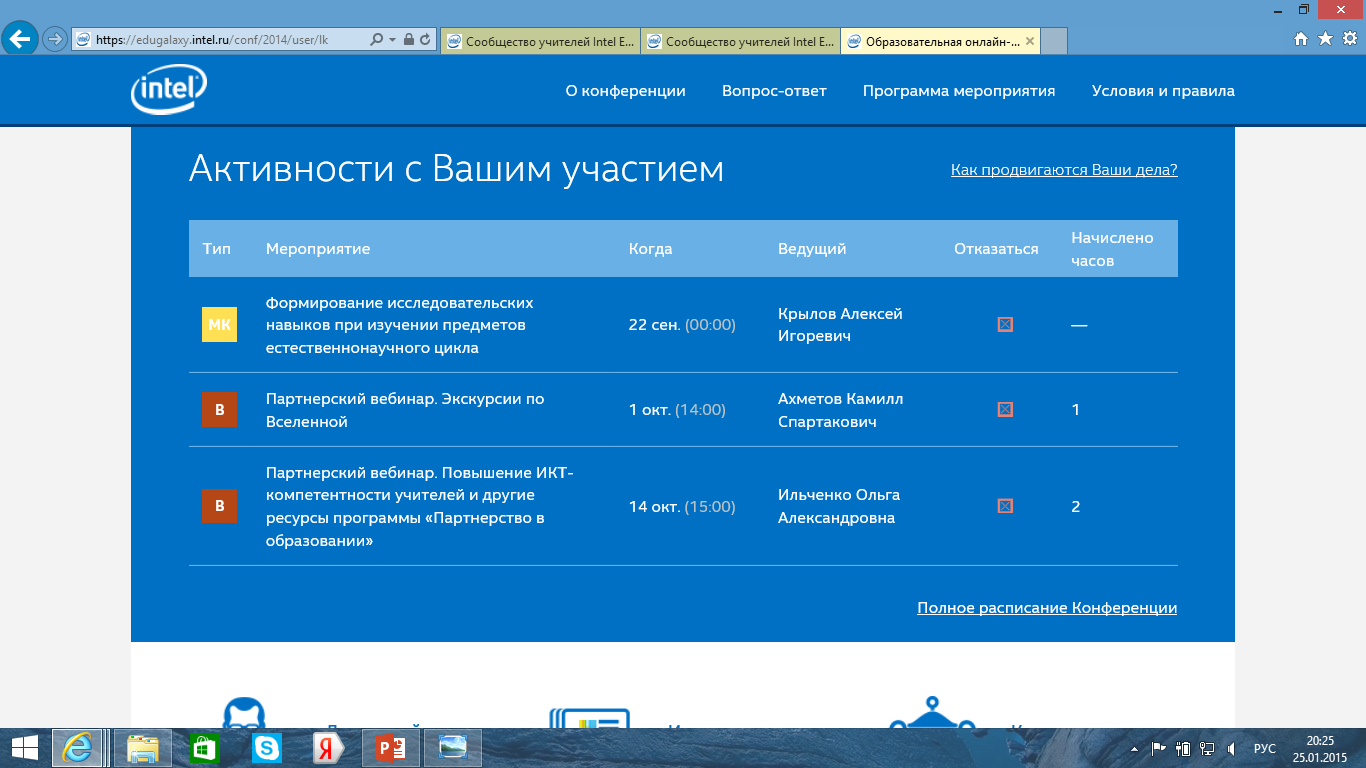 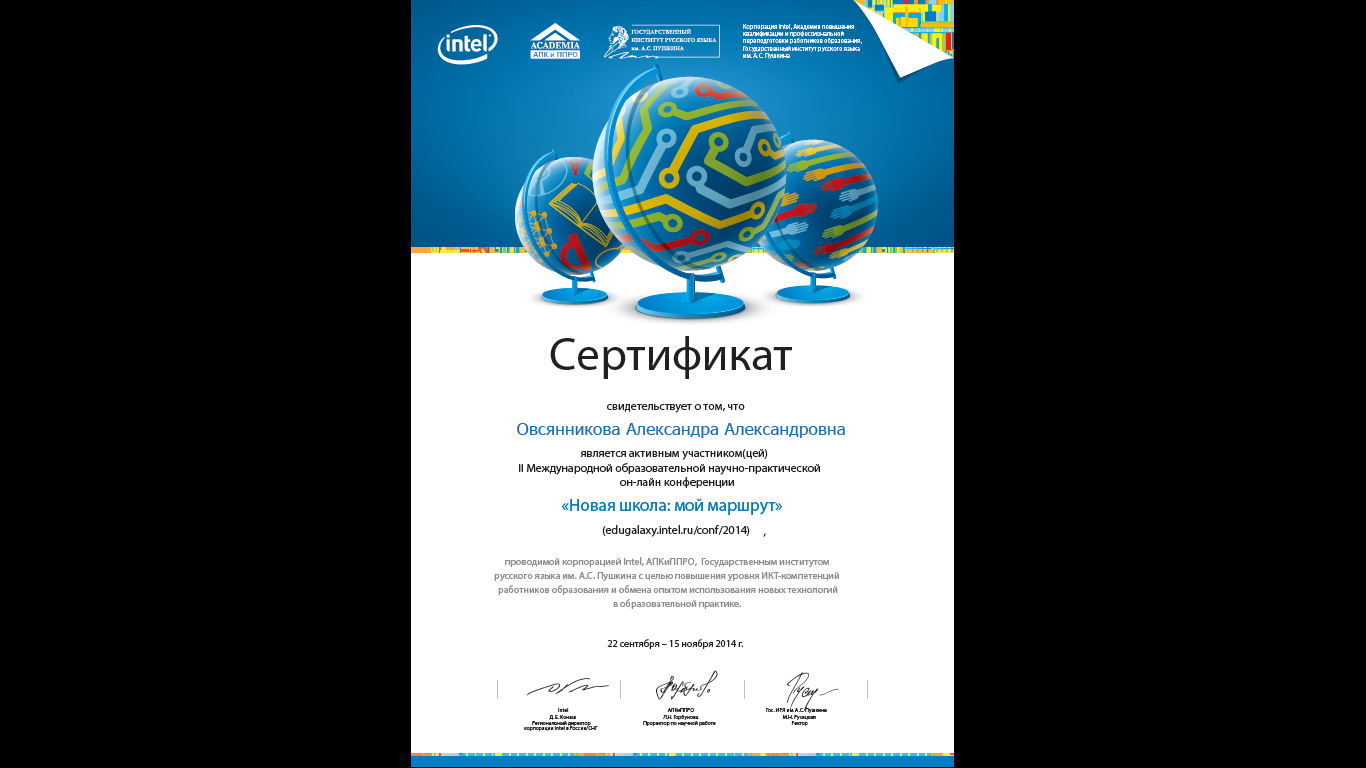 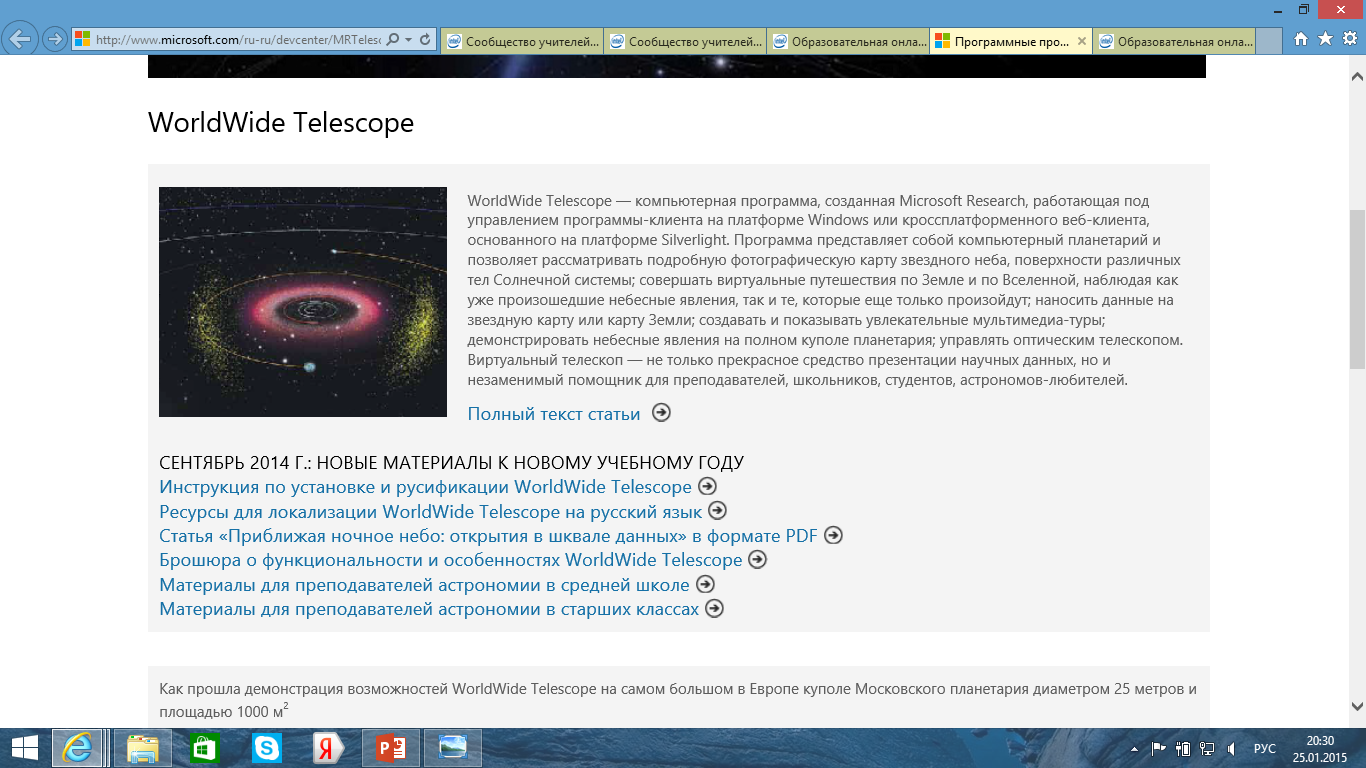 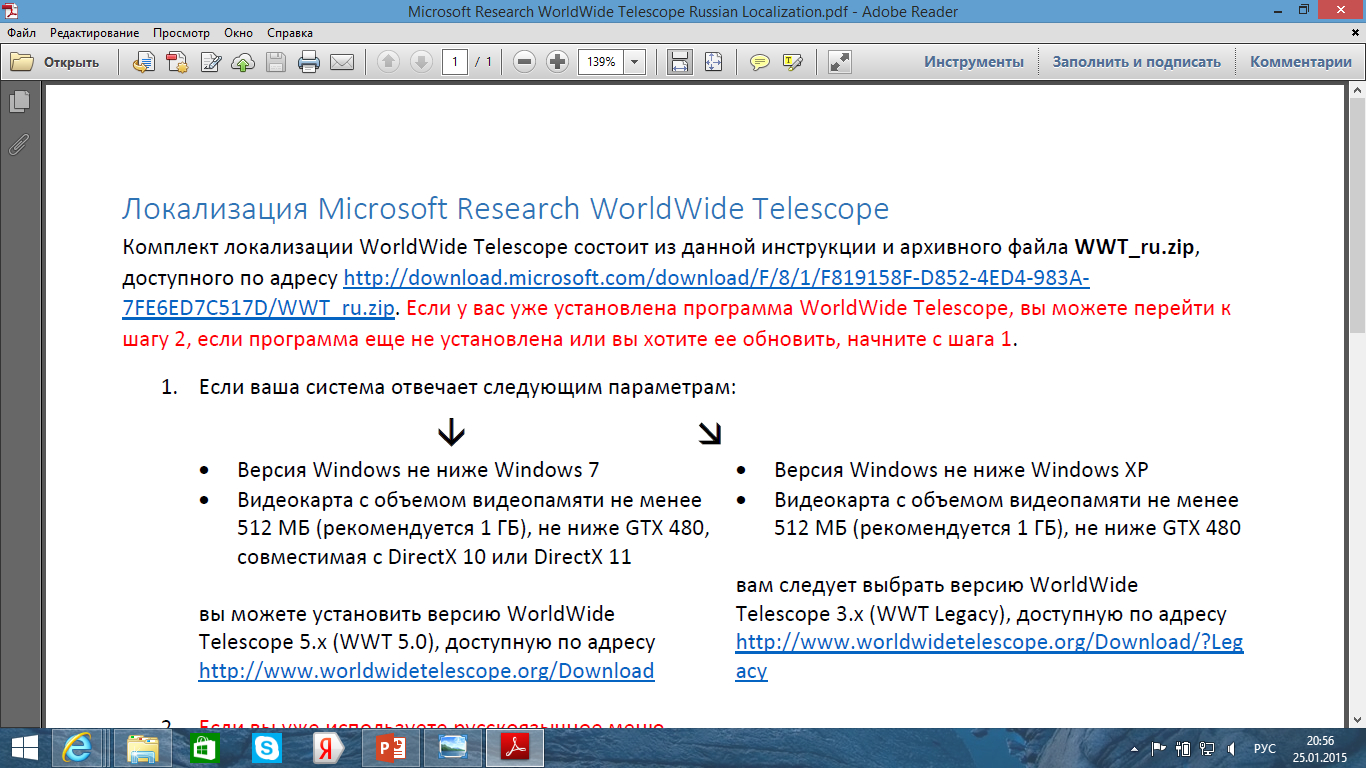 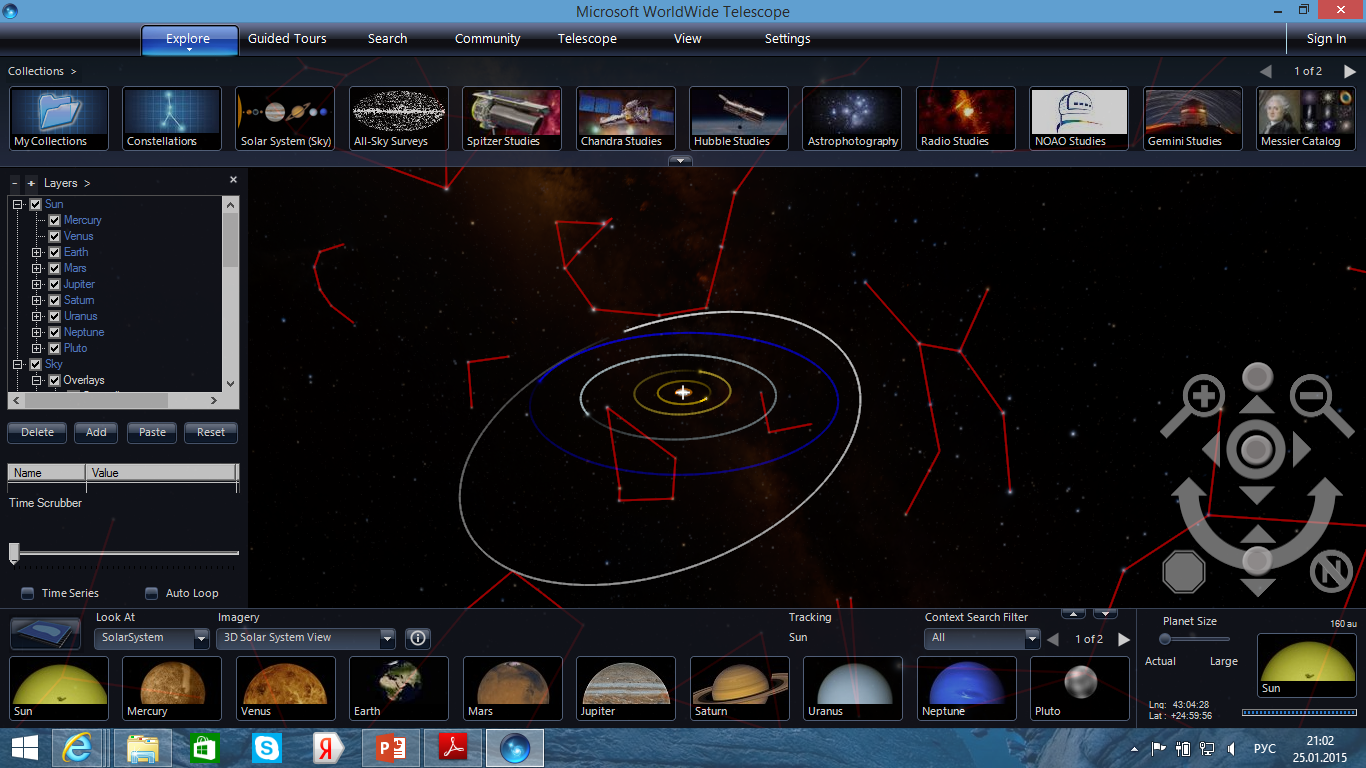 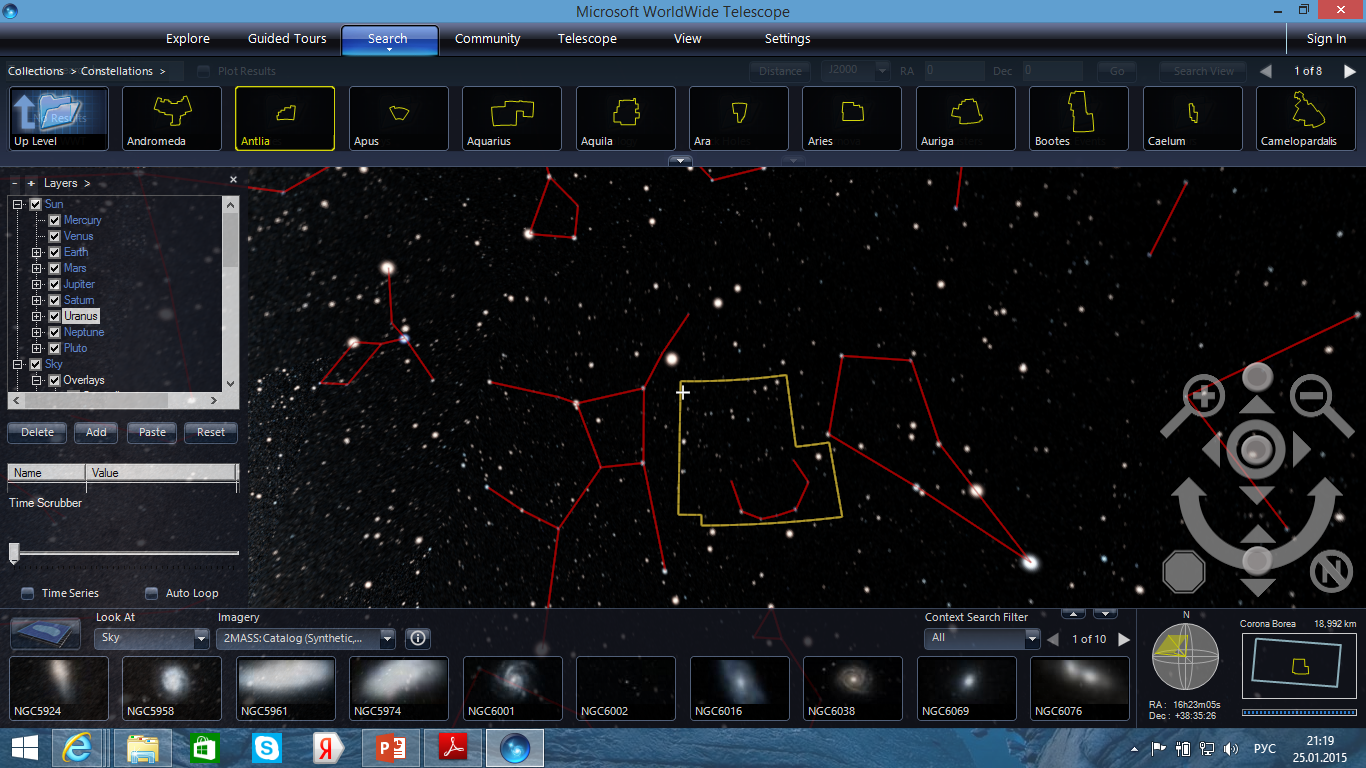 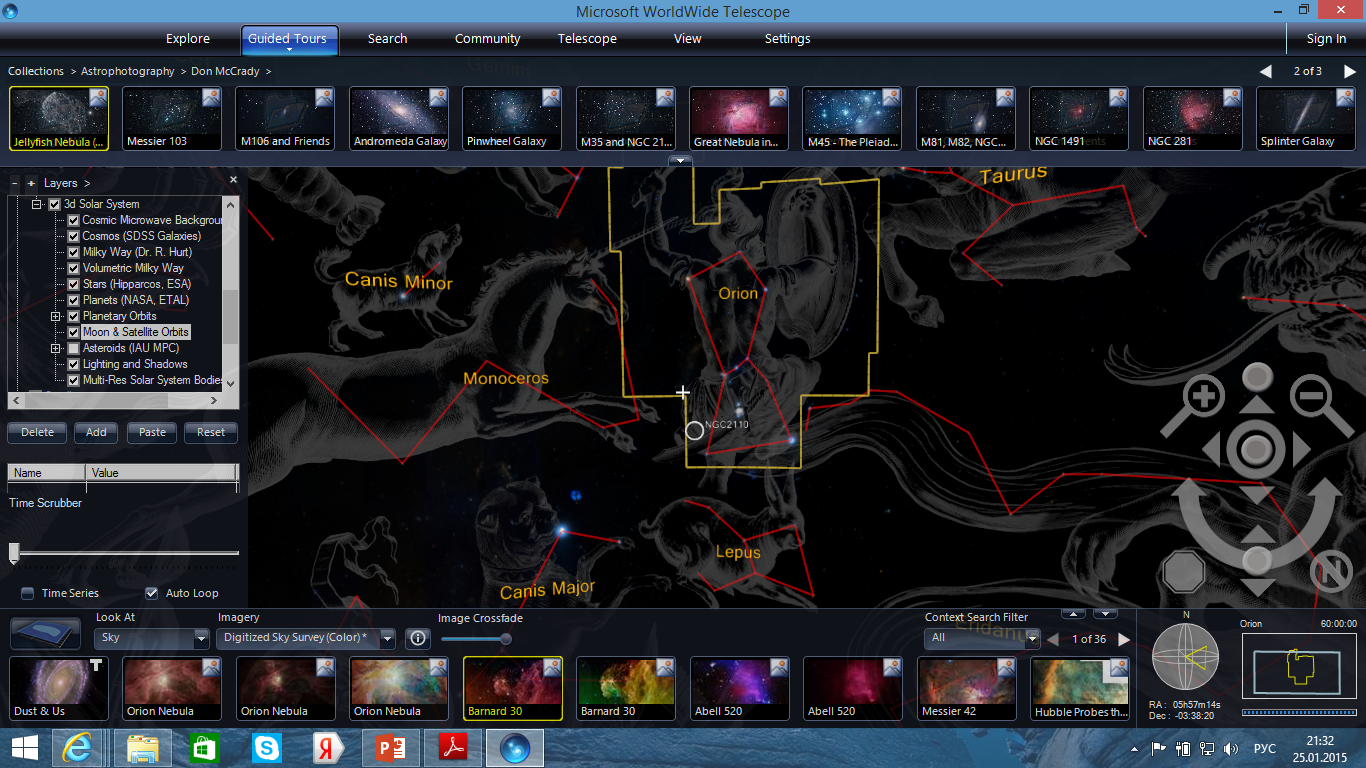 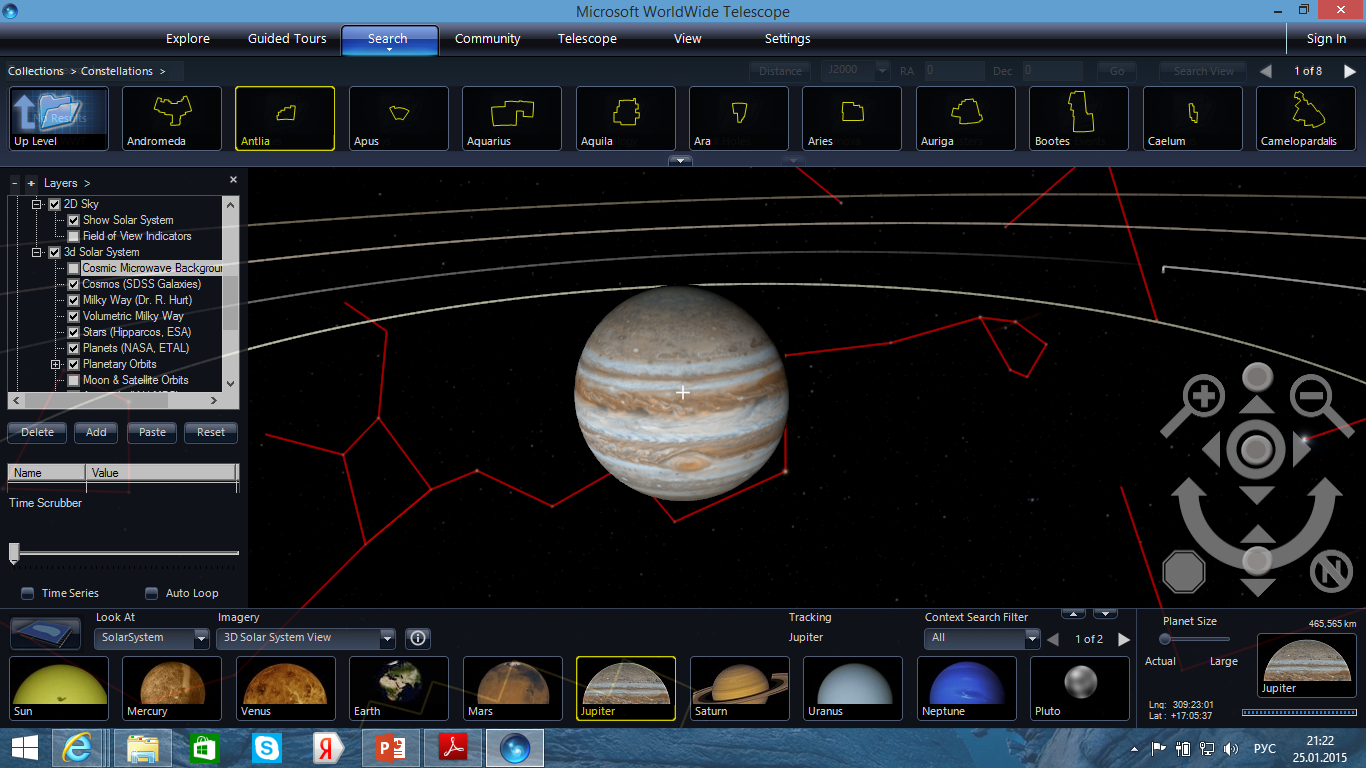 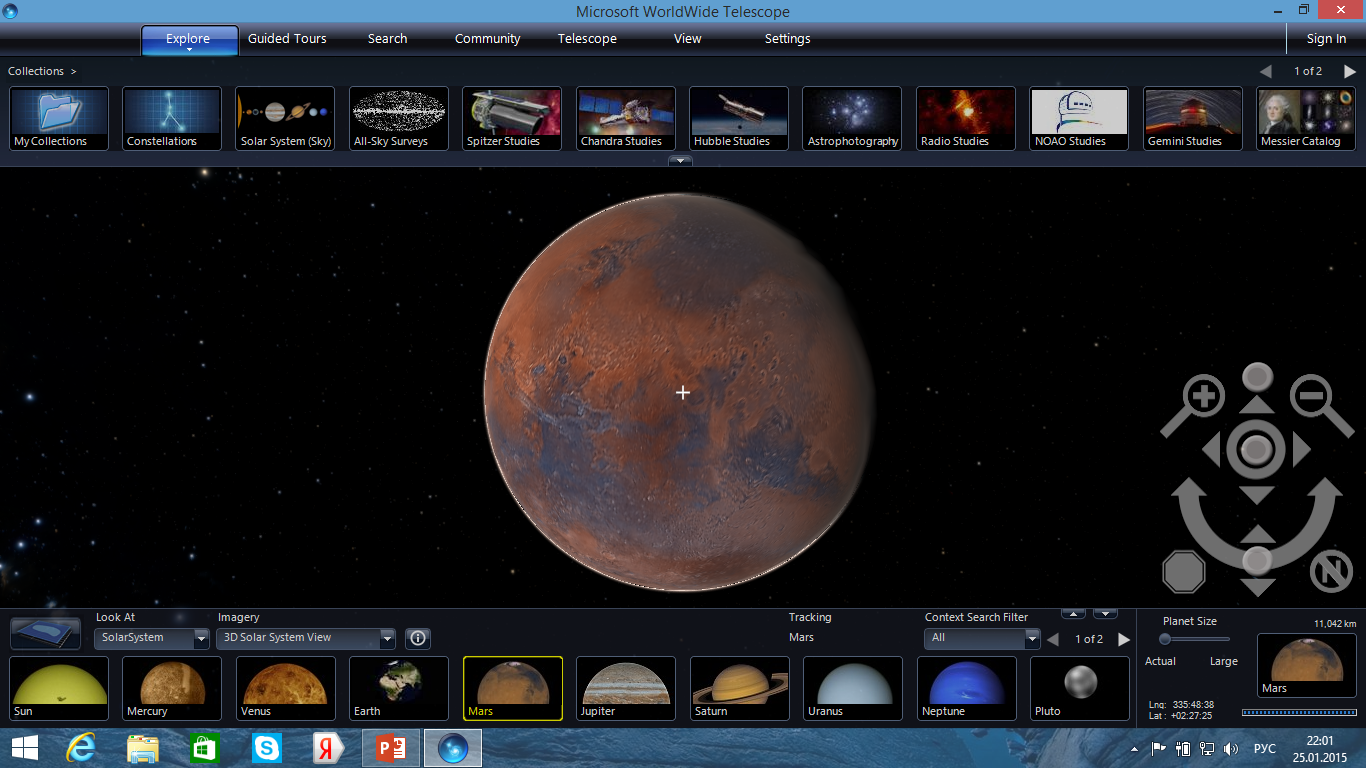 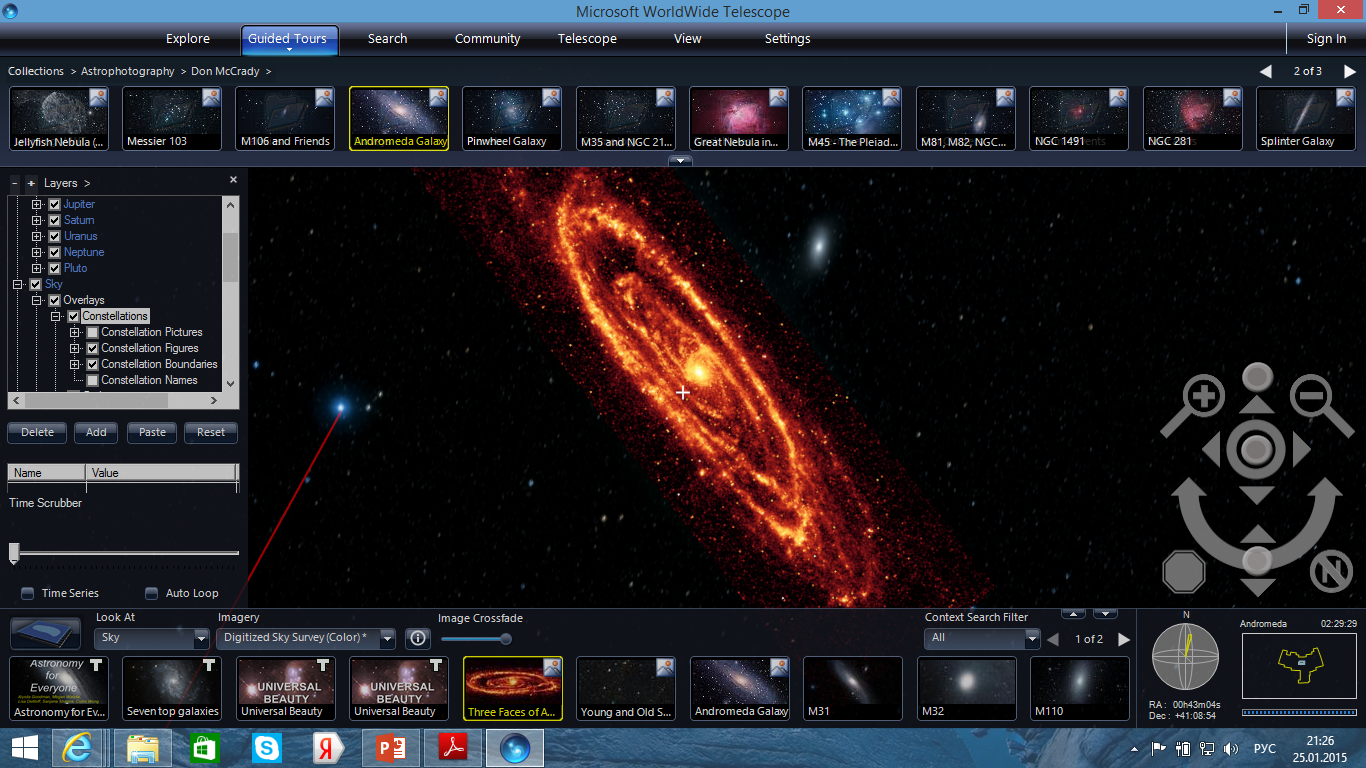 ЛЕКЦИИ И ЭКСКУРСИИ
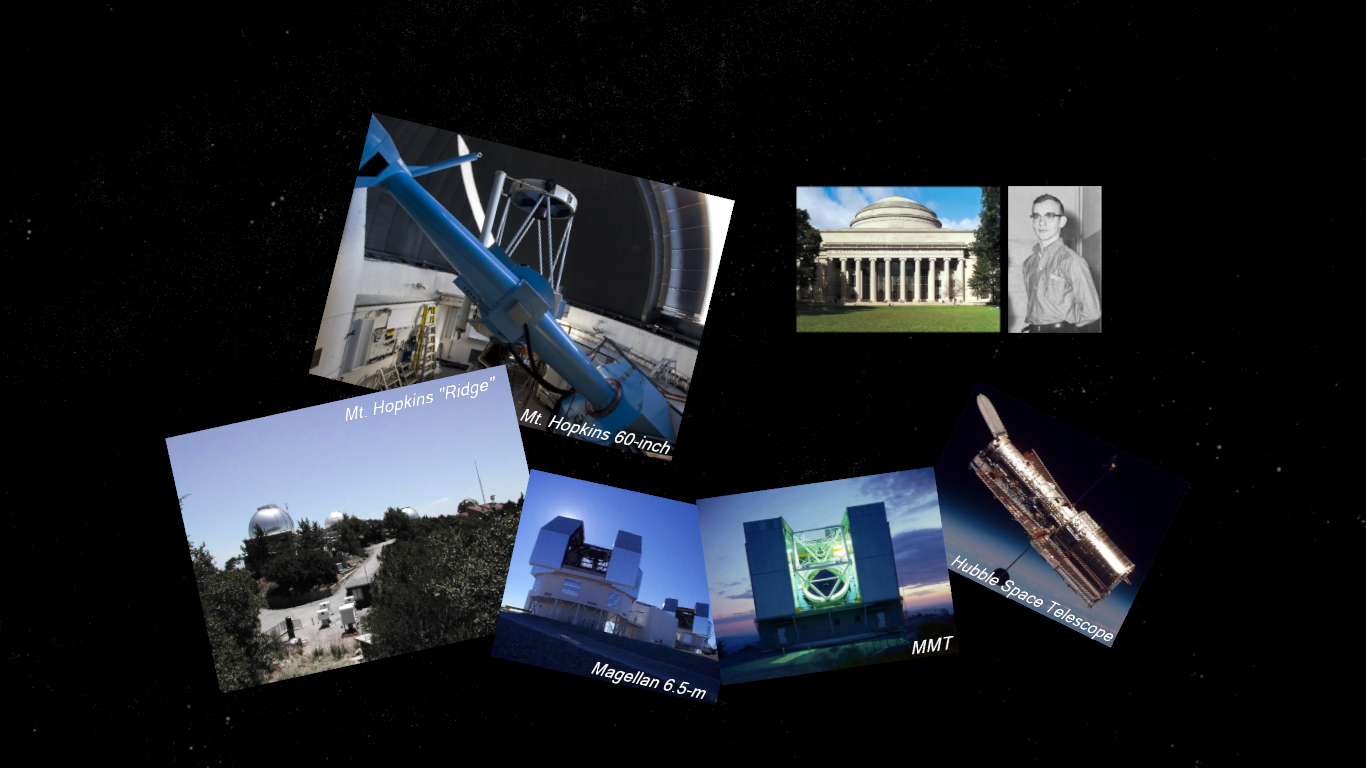 ЛЕКЦИИ И ЭКСКУРСИИ
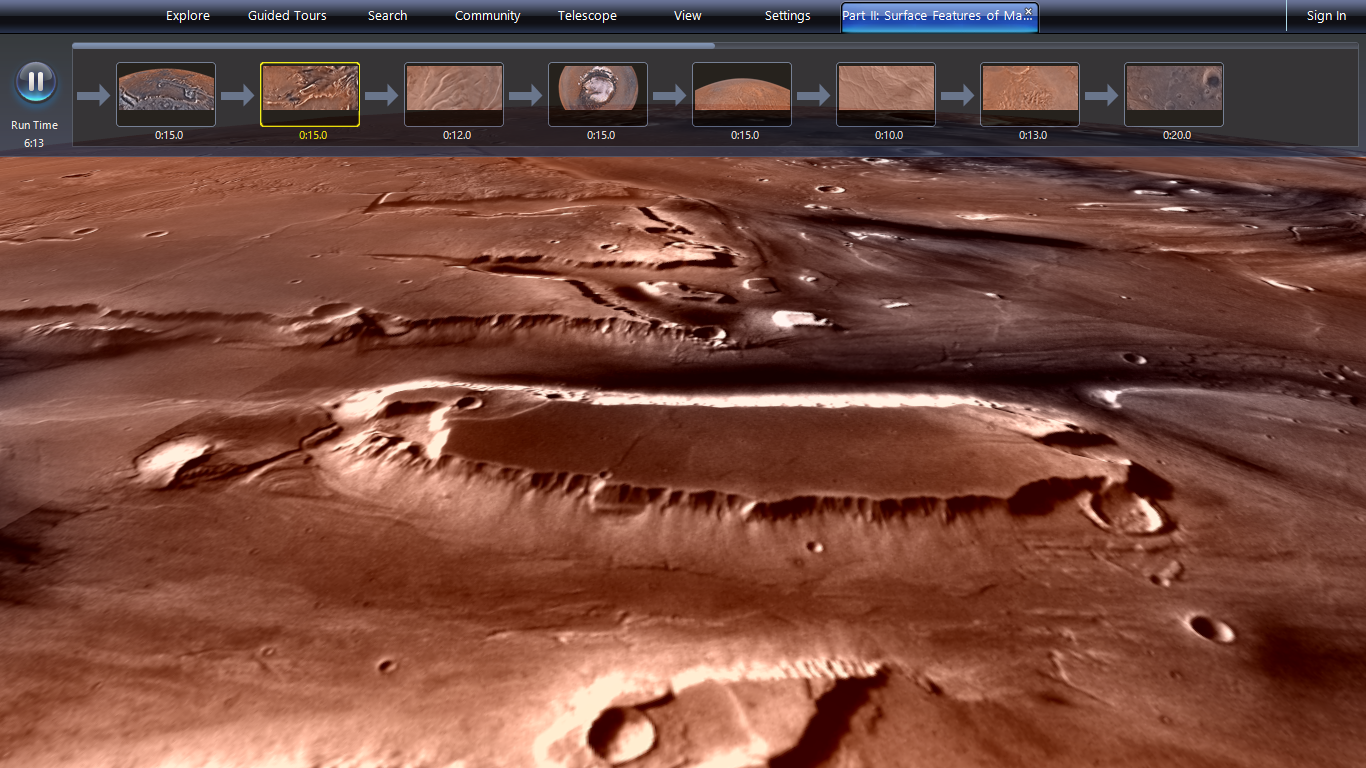 ЛЕКЦИИ И ЭКСКУРСИИ
Запись вебинара: http://vimeo.com/107892815
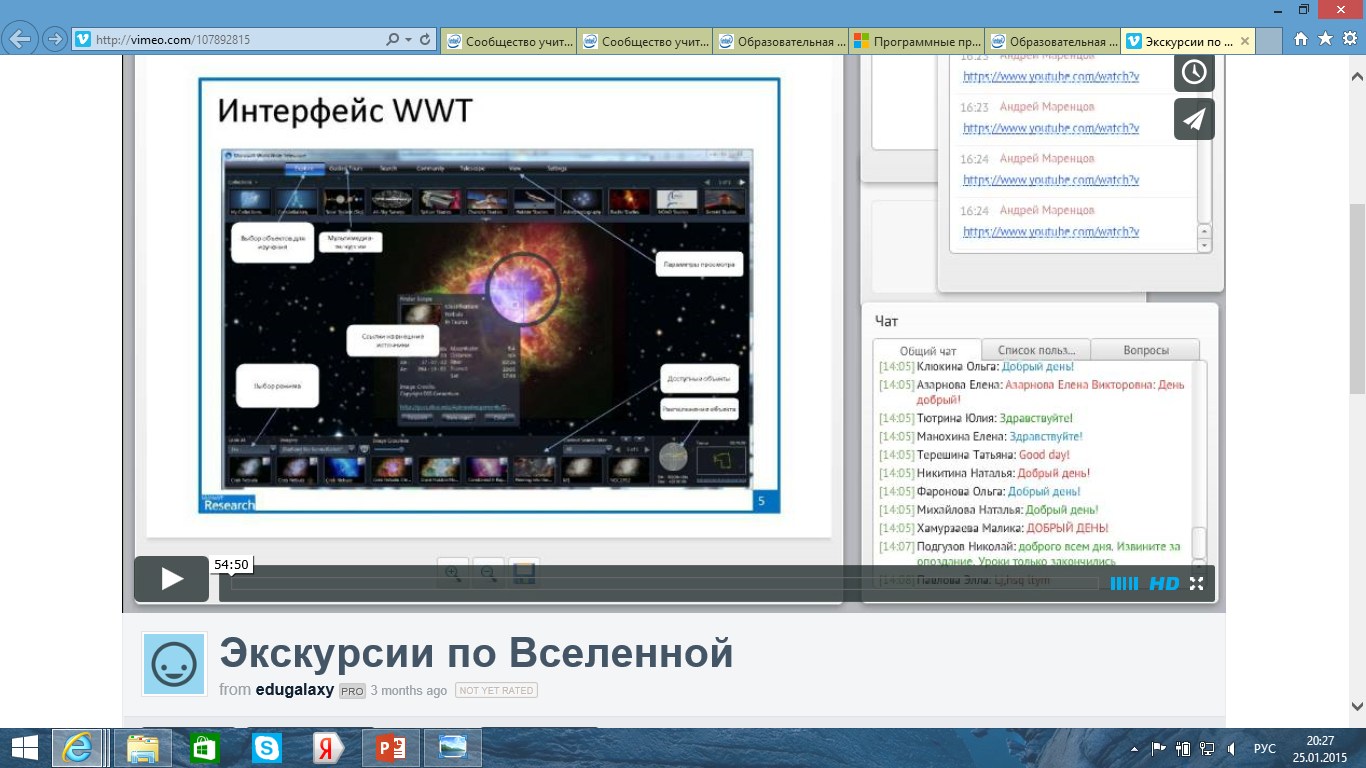 ССЫЛКА МАТЕРИАЛА  КУРСА:http://www.microsoft.com/ru-ru/devcenter/MRTelescope.aspx
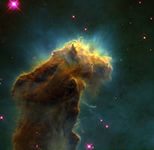 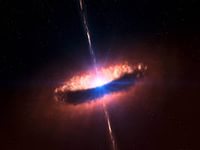 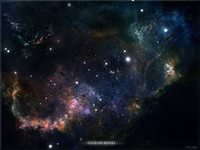 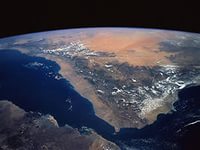 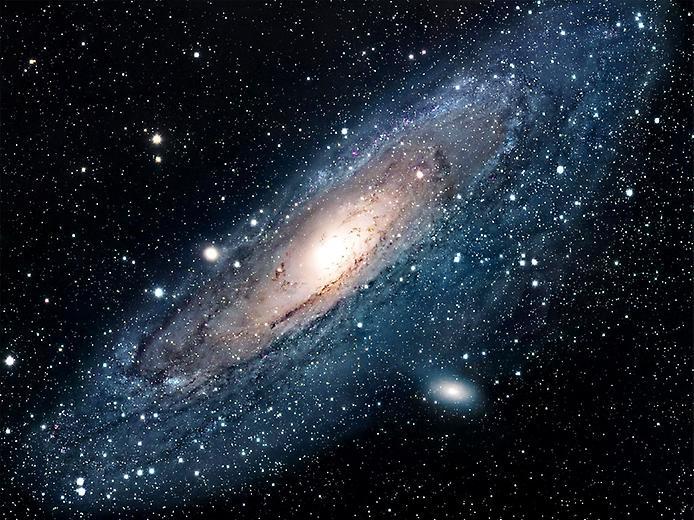 СПАСИБО ЗА ВНИМАНИЕ
Овсянникова Александра Александровна
ovaleksandra@yandex.ru